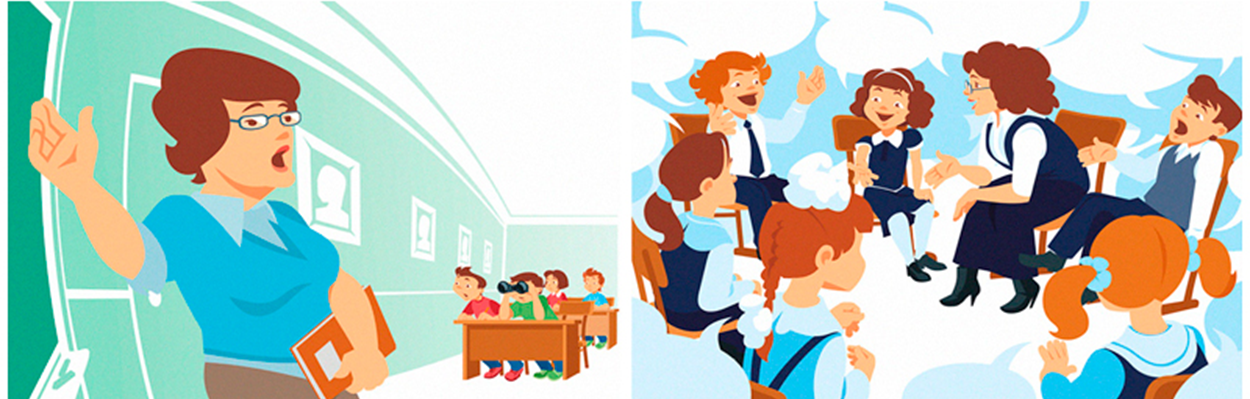 Проектирование урока в начальной школе  в соответствии с ФГОС НОО и  ФООП НОО
Литература:
Муштавинская И.В. Новая дидактика современного урока. – СПб, КАРО
Бойкина М.В., Глаголева Ю.И., Казанцева И.В. Новое качество урока: алгоритм проектирования. – СПб, КАРО.
Муштавинская И.В. и др. Современная оценка образовательных достижений. – СПб, КАРО.
Бойкина М.В. И др. – Контроль и оценка результатов. – СПб, КАРО
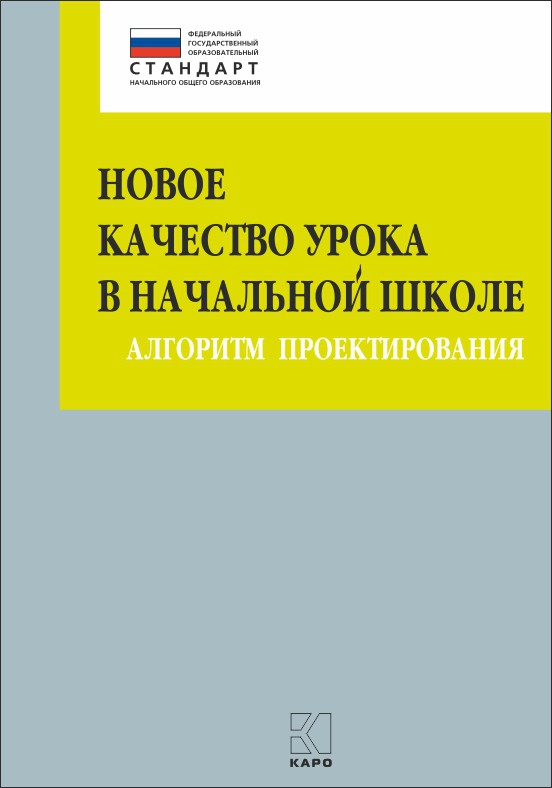 Нормативные правовые документы, определяющие требования к уроку 
ФГОС НОО (Федеральный государственный образовательный стандарт)
http://publication.pravo.gov.ru/Document/View/0001202208170032
ФООП НОО(Основная образовательная программа)
https://fgosreestr.ru/uploads/files/3552e66fab822e54cc1b5fb22086eb43.pdf

Рабочая программа по учебному
 предмету
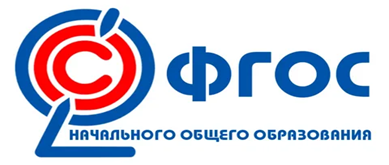 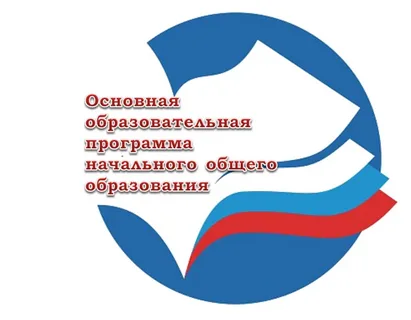 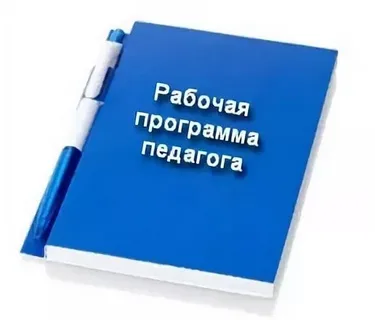 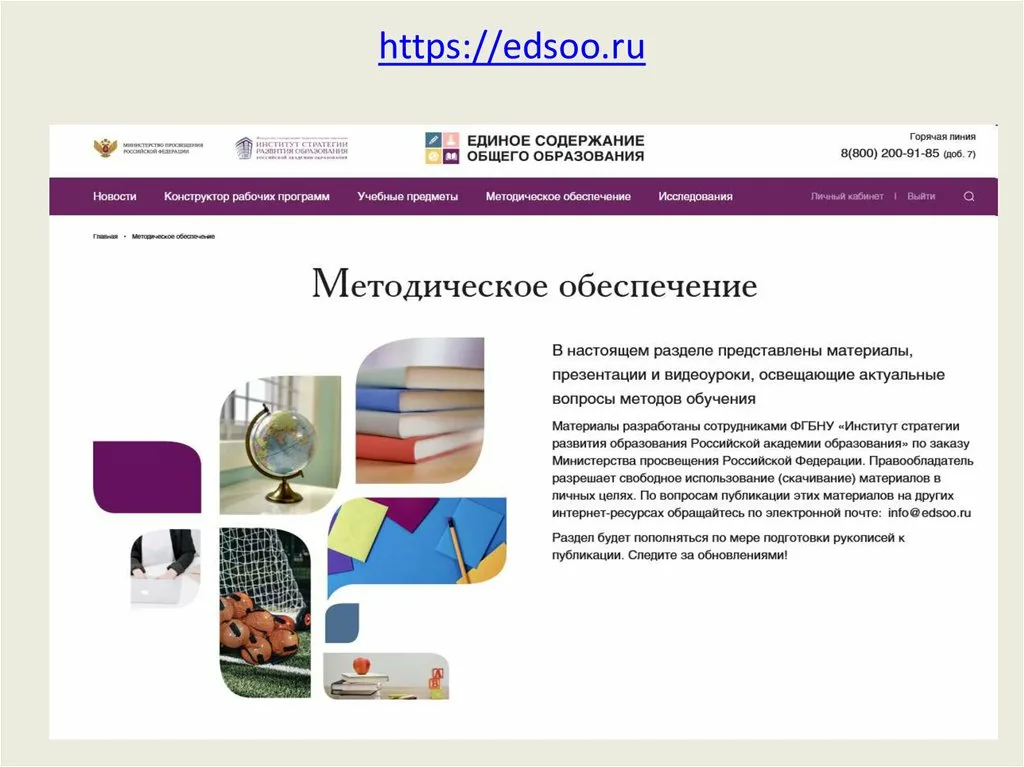 Урок — это систематически применяемая для решения задач обучения, воспитания и развития, учащихся форма организации деятельности постоянного состава учителей и учащихся в определенный отрезок времени»
Скаткин М.Н. Совершенствование процесса обучения. М., 1971 г.
Урок  — динамичная и вариативная основная форма организа­ции учебного процесса, при которой в рамках точно установленного времени учитель занимается с определенным составом учащихся — с классом — по твердому расписанию, используя разнообразные методы и средства обучения для решения поставленных задач обра­зования, развития и воспитания. 
       Коджаспирова Г.М., Коджаспиров А.Ю. Педагогический словарь.
Современный урок
Из Федерального Закона № 273 от 29.12.12 г. 
«Об образовании в РФ»

Статья 47. Правовой статус педагогических работников. Права и свободы педагогических работников, гарантии их реализации.

3. Педагогические работники пользуются следующими академическими правами и свободами:
… свобода преподавания, свободное выражение своего мнения, свобода от вмешательства в профессиональную деятельность;
… свобода выбора и использования педагогически обоснованных форм, средств, методов обучения и воспитания….
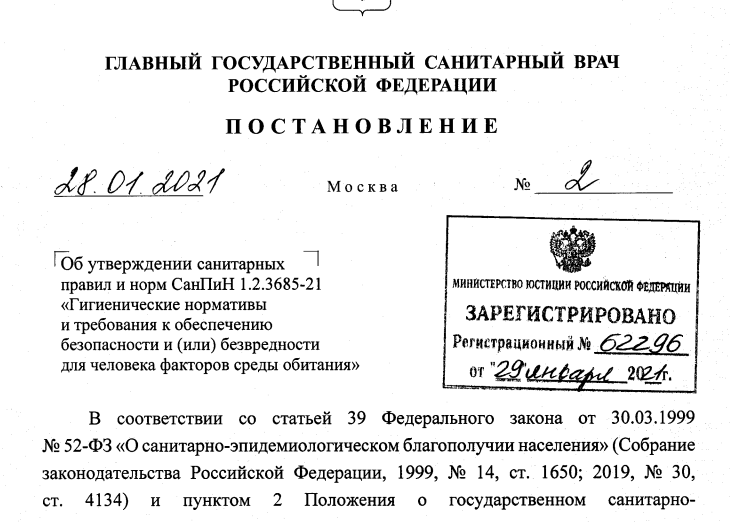 Продолжительность учебного занятия
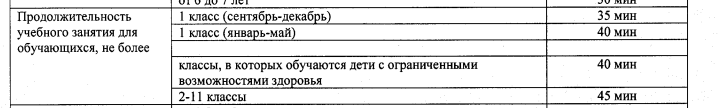 1 класс (сентябрь – декабрь) – 35 минут
1 класс (январь – май) – 40 минут
Классы, в которых обучаются дети с ограниченными возможностями – 40 минут
2 – 4 класс – 45 минут
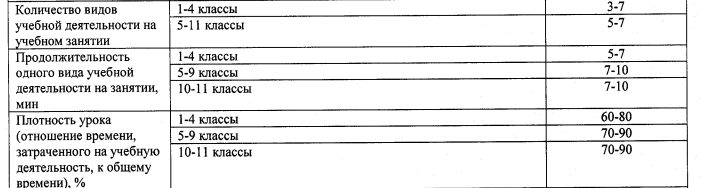 Количество видов учебной деятельности в 1 – 4 классах – 5 – 7
Продолжительность одного вида учебной деятельности – в 1 – 4 класса- - 5 – 7 минут 
Плотность урока – 60 – 80 %
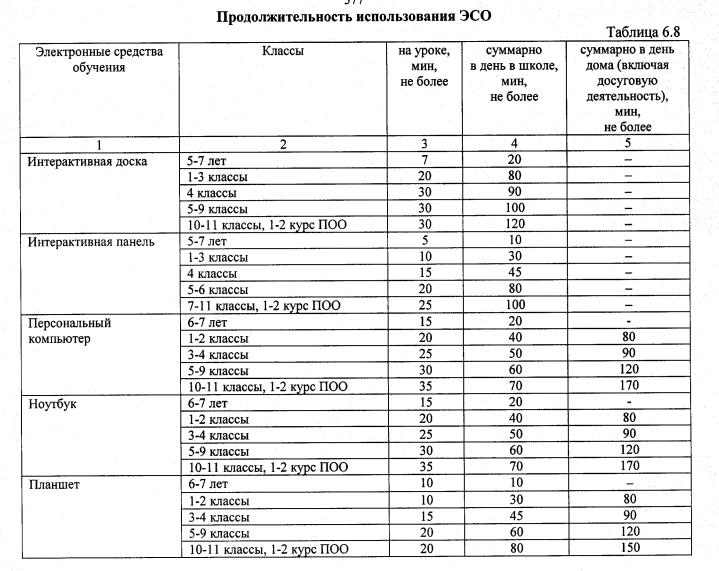 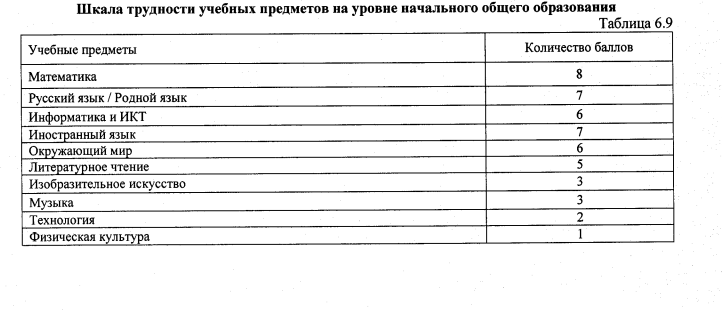 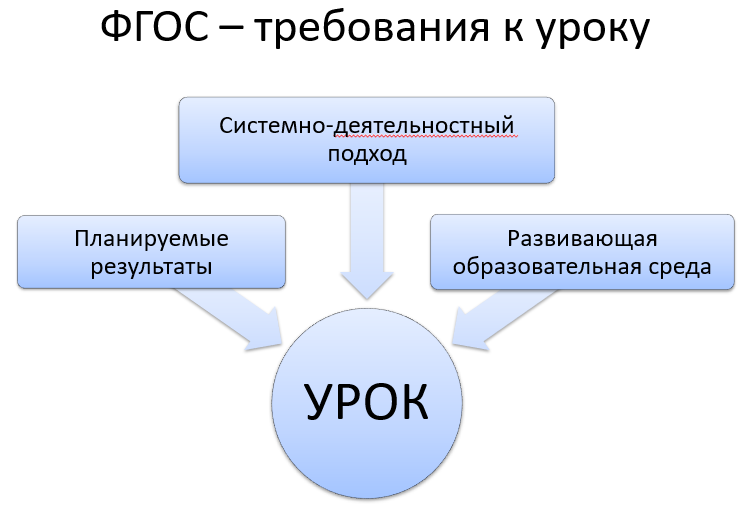 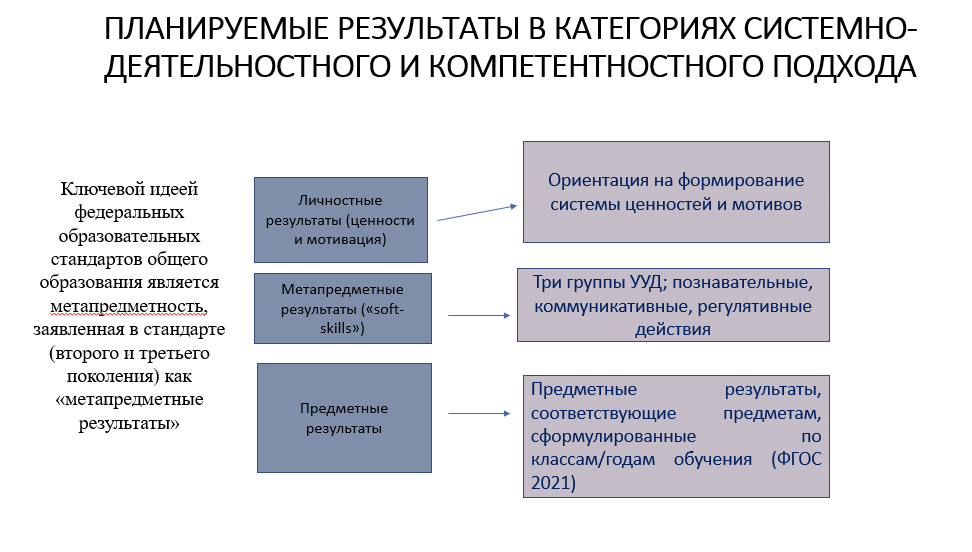 Особенности урока в рамках деятельного подхода
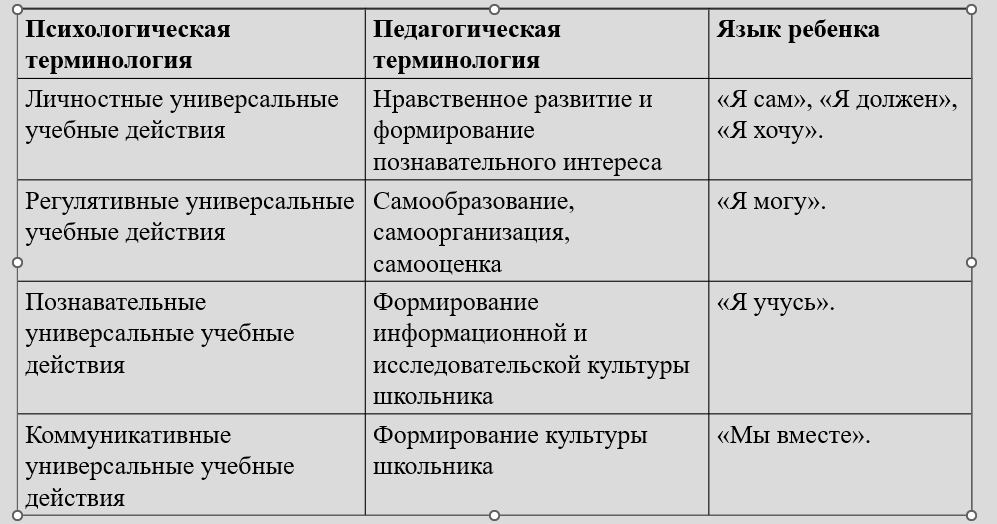 Для составления конспекта урока, отбора содержания на урок необходимо сформулировать планируемые результаты как достижимые результаты цели урока. 
 
Активное целеполагание ФГОС
Формулировка цели учителем (присвоение целей учащимися) или активное самостоятельное целеполагание и  фиксация цели урока. Использование приемов мотивации.
Создать условия для ……….
Новые идеи стандарта (язык психологии, а не педагогики) позволяют не дробить цели на «глобальные» и «локальные», а формулировать цели, используя «язык результатов», заявленных во ФГОС: предметных, метапредметных, личностных и основные виды деятельности учащихся (во ФГОС 2021 расписаны по каждому предмету/теме)
Цели формулируются через деятельность учащихся, где языке 
цель = планируемый результат: «ученик научится/учится…» или «обучающийся сможет/осваивает»
Что такое деятельность? 
Учебная деятельность — это вид практической педагогической деятельности, целью которой является человек, владеющий необходимой частью культуры и опыта старшего поколения, представленных учебными программами в форме совокупности знаний и умений ими пользоваться. Учебная деятельность может быть осуществлена только путём соответствующего выполнения деятельности учителя и деятельности ученика.
Главными компонентами учебной деятельности являются:
Учебное действие
Учебная задача (обеспечивает усвоение обобщенного способа решения конкретного класса задач)
Действия контроля и оценки
                            Структура учебной деятельности:
Мотив
Учебная задача
Планирование выполнения учебной задачи
Действия по выполнению учебной задачи
Оценка результатов деятельности
Корректировка
Рефлексия
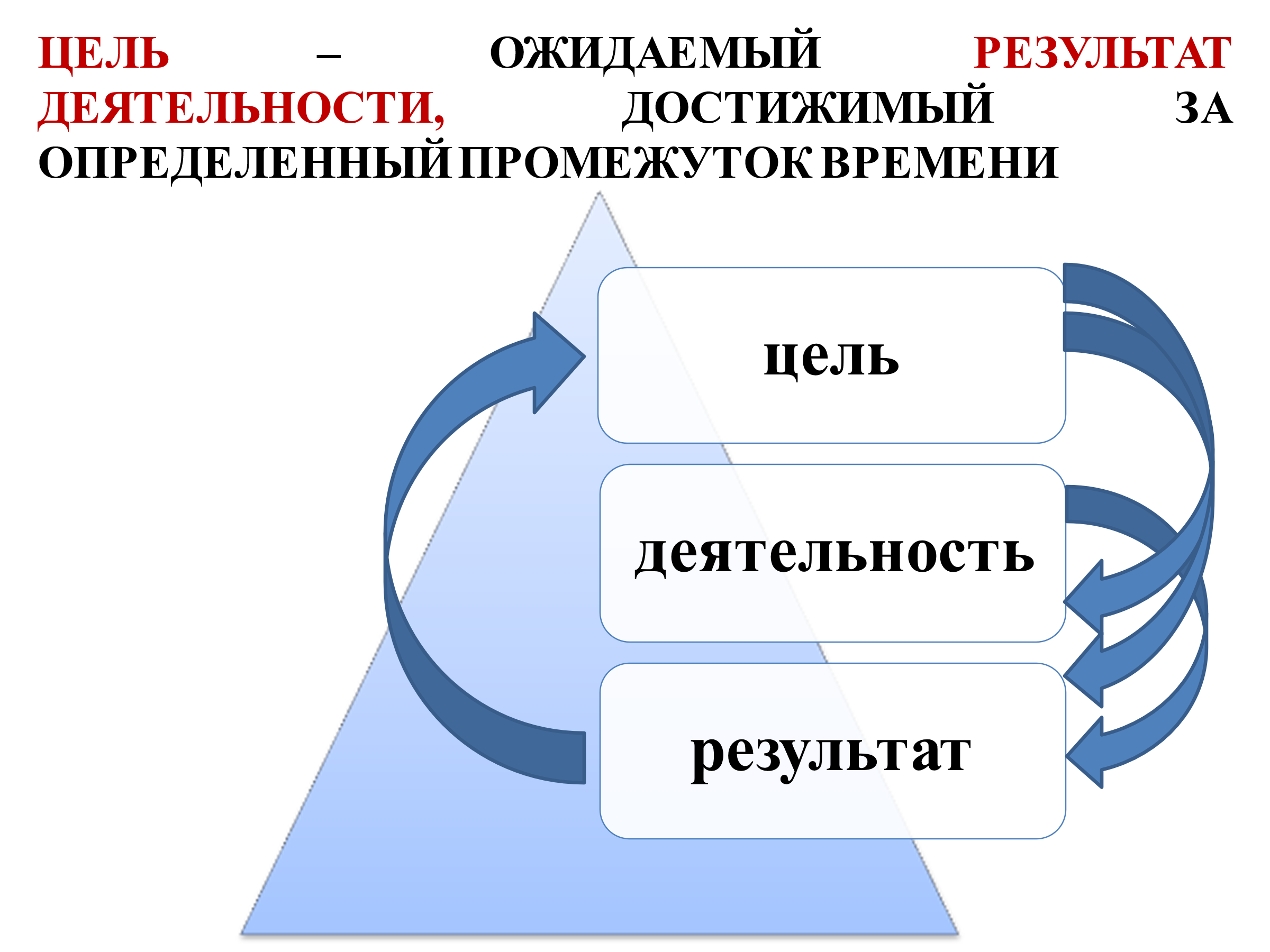 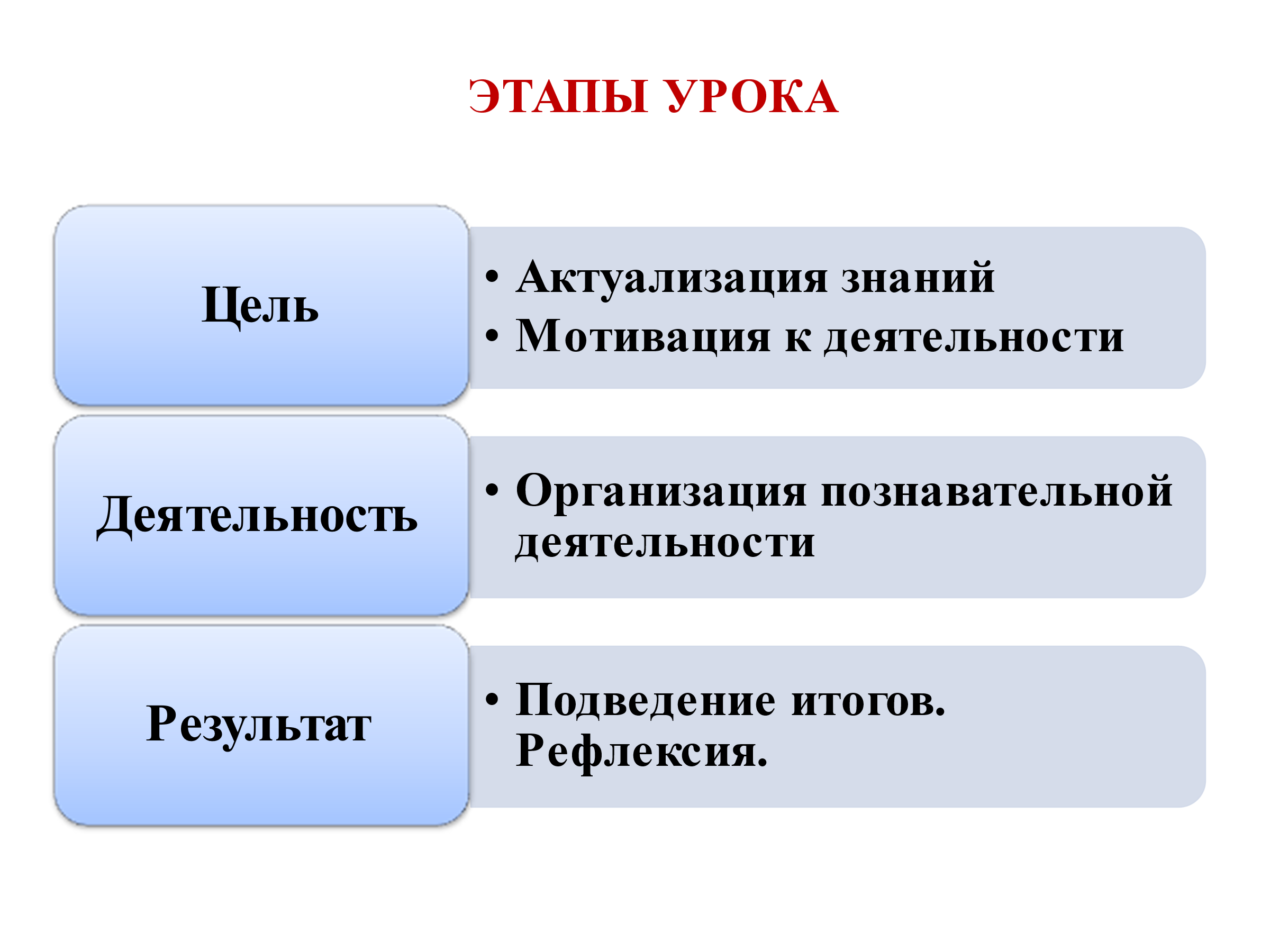 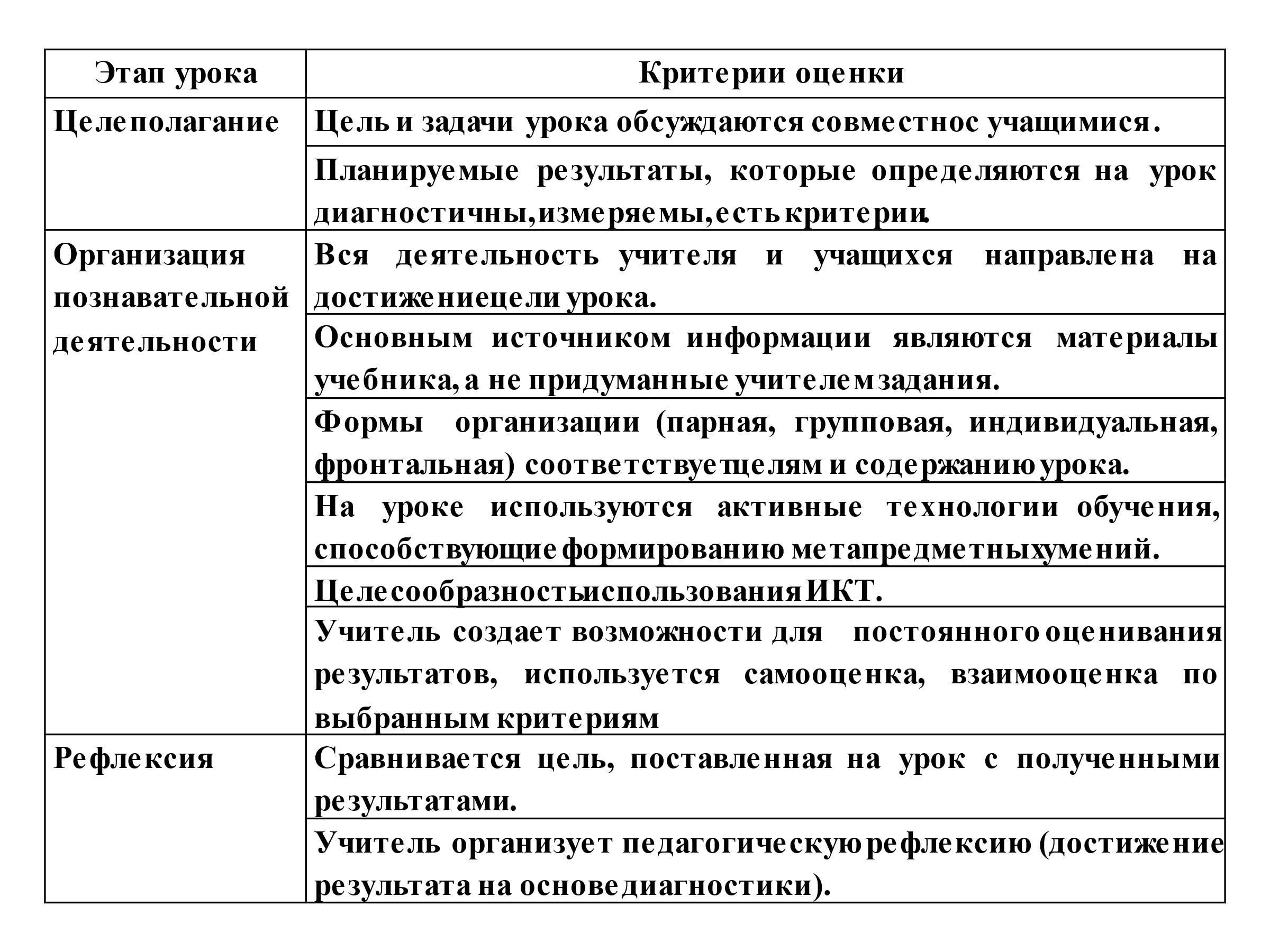 ВОПРОСЫ   ПРИ  ПРОЕКТИРОВАНИИ УРОКА


Зачем ребёнок придёт на урок? (результаты для ребёнка – личностные, метапредметные, предметные)
Что ребёнок будет делать на уроке, чтобы достичь этих результатов? (виды деятельности, учебные задачи, форма учебного занятия)
Как я организую деятельность ребёнка, чтобы он достиг результатов? (образовательные технологии, методические приёмы, система учебных задач)
Как мы  (учитель и ребёнок) узнаем, что результаты достигнуты? (методические приемы, материалы для выявления и оценки результатов, рефлексии).
ТИПОЛОГИЯ УРОКОВ 
(СРАВНИТЕЛЬНАЯ ХАРАКТЕРИСТИКА)
УРОК ИЗУЧЕНИЯ НОВОГО МАТЕРИАЛА   УРОК «ОТКРЫТИЯ» НОВОГО ЗНАНИЯ
УРОК СОВЕРШЕНСТВОВАНИЯ  ЗНАНИЙ, УМЕНИЙ, НАВЫКОВ
УРОК ОБОБЩЕНИЯ И СИСТЕМАТИЗАЦИИ ИЗУЧЕННОГО   МАТЕРИАЛА
УРОК КОНТРОЛЯ, УЧЕТА  И ОЦЕНКИ ЗНАНИЙ, УМЕНИЙ, НАВЫКОВ
УРОК РЕФЛЕКСИИ
УРОК РАЗВИВАЮЩЕГО  КОНТРОЛЯ
УРОК ПОСТРОЕНИЯ СИСТЕМЫ ЗНАНИЙ (ОБЩЕМЕТОДОЛОГИЧЕСКОЙ НАПРАВЛЕННОСТИ)
Для построения урока в рамках ФГОС  важно понять, какими должны быть критерии результативности урока, вне зависимости от того, какой типологии мы придерживаемся
Цели урока задаются с тенденцией передачи функции от учителя к ученику. 
Учитель систематически обучает детей осуществлять рефлексивное действие
Используются разнообразные формы, методы и приемы обучения, повышающие степень активности учащихся в учебном процессе.
Используются разнообразные формы, методы и приемы обучения, повышающие степень активности учащихся в учебном процессе.
Учитель эффективно (адекватно цели урока) сочетает репродуктивную и проблемную формы обучения, учит детей работать по правилу и творчески.
На уроке задаются задачи и четкие критерии самоконтроля и самооценки.
Учитель добивается осмысления учебного материала всеми учащимися, используя для этого специальные приемы.
Учитель стремиться оценивать реальное продвижение каждого ученика, поощряет и поддерживает минимальные успехи.
Стиль, тон отношений, задаваемый на уроке, создают атмосферу сотрудничества, сотворчества, психологического комфорта. На уроке осуществляется глубокое личностное воздействие «учитель-ученик».
Анализ урока
Полный анализ проводится с целью изучения и разбора всех аспектов урока; 
Краткий - достижения основных целей и задач (планируемых результатов); 
Комплексный - в единстве и взаимосвязи целей, содержания, форм и методов организации урока; 
Аспектный - отдельных элементов урока. 
Каждый из указанных типов анализа может иметь виды: дидактический, психологический, методический, организационный, воспитательный и т.д. 
-Реализация деятельностного подхода
-Формирование УУД
-Функциональная грамотность
-Методика преподавания предмета
-Здоровьесбережение
-Формы обучения
-Средства обучения (в том числе ЭОР, ИКТ)
-Технологии
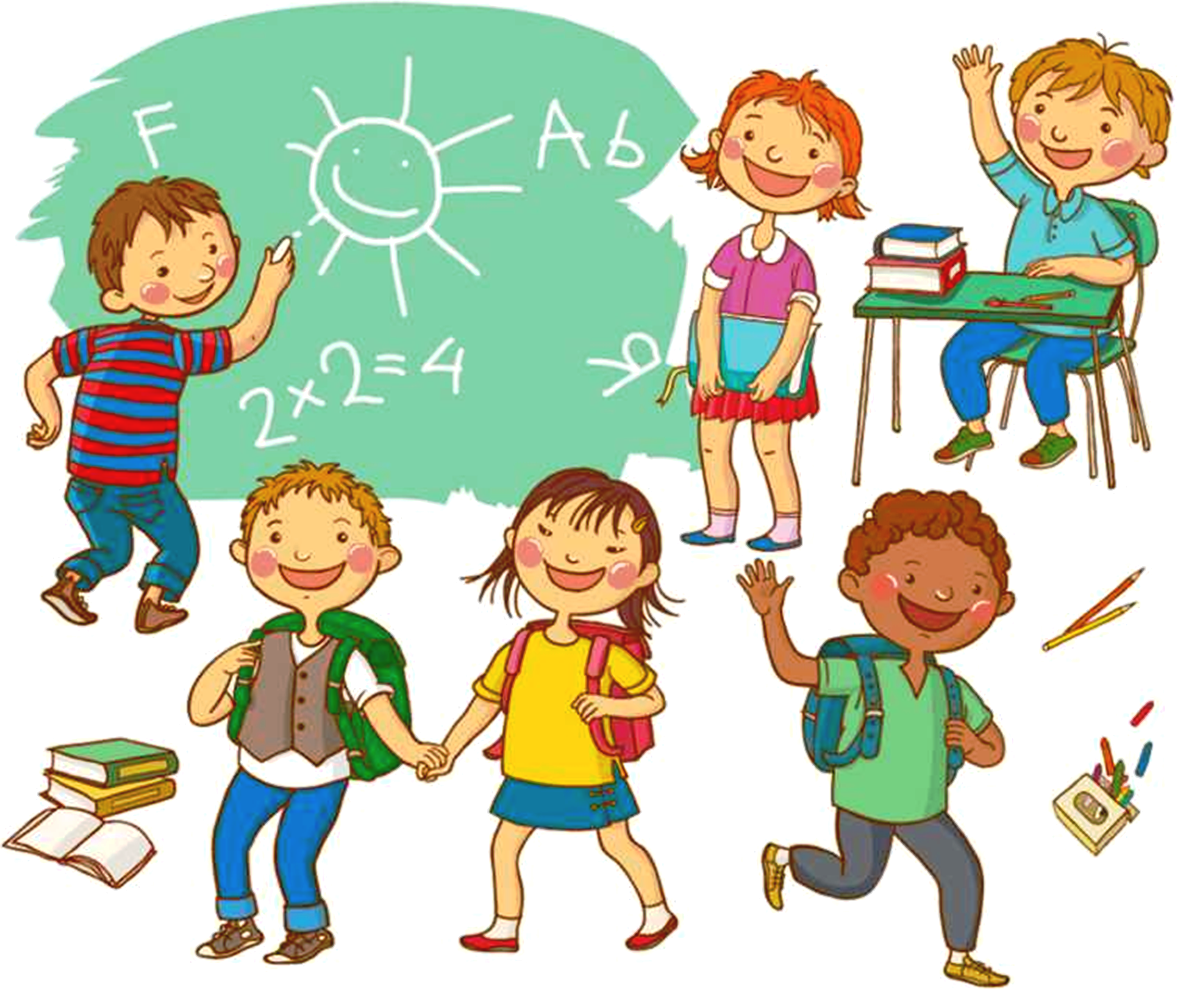 Учить детей сегодня трудно,
И раньше было нелегко.
Читать, считать, писать учили:
«Даёт корова молоко».
Век XXI – век открытий,
Век технологий, новизны,
Но  от учителя зависит,
Какими дети быть должны.
Желаю вам, чтоб дети  в вашем классе
Светились от улыбок и любви,
Терпенья вам и творческих успехов
В такие непростые наши дни!
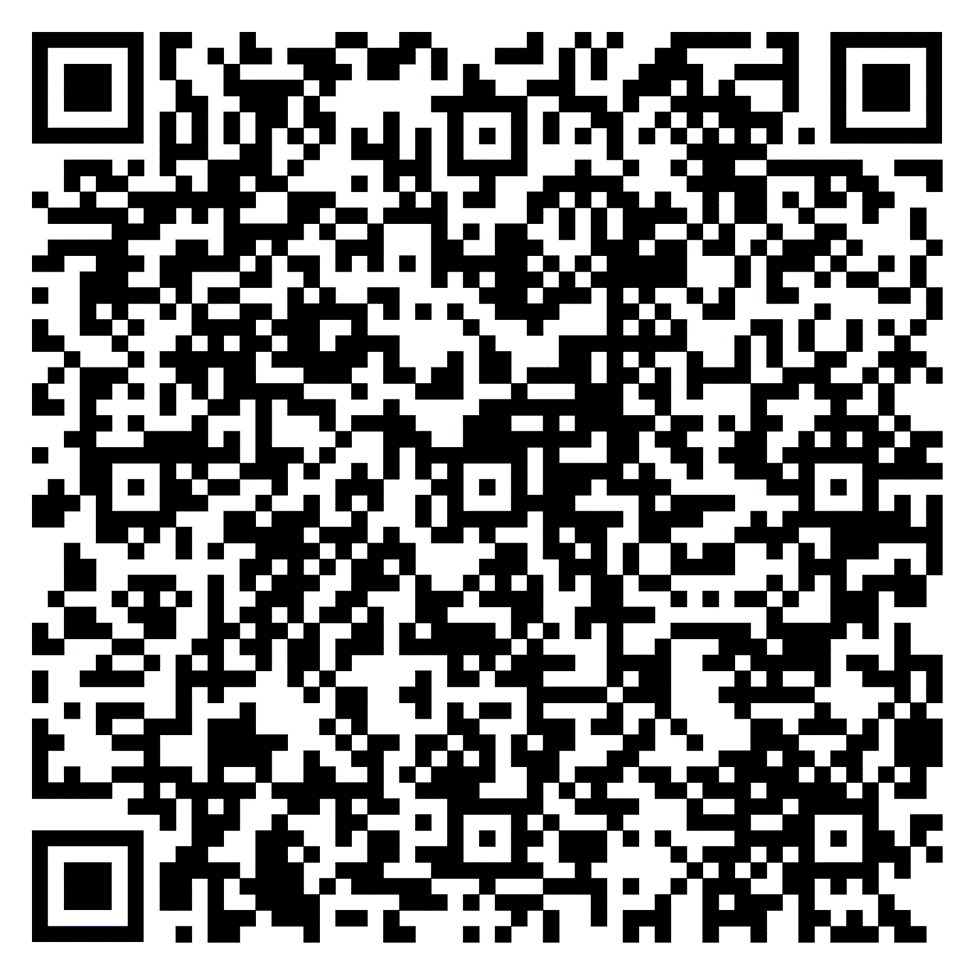 Великая цель образования – это не знания, а действия(Герберт Спенсер)
Благодарю за внимание!!!